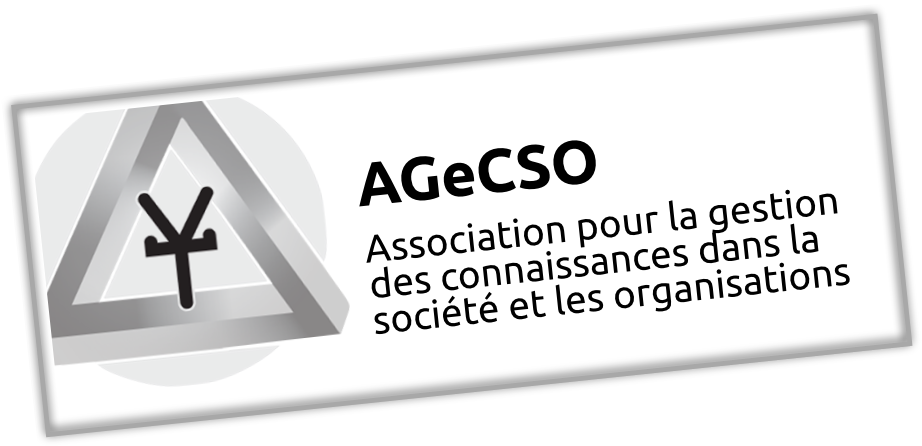 Projet BourbaKeM

Elément n° 12:

L’ingénierie des connaissances
Nada MATTA
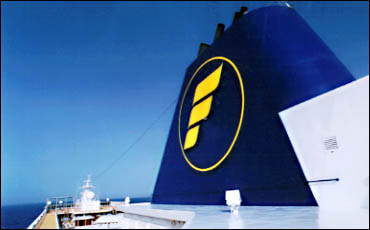 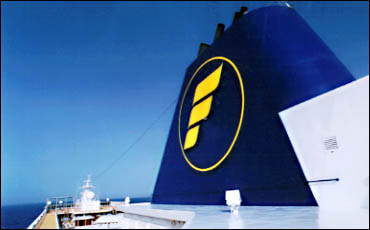 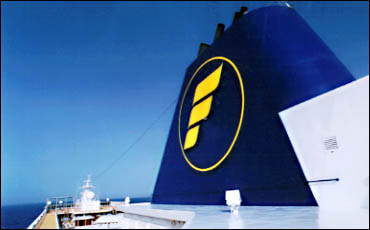 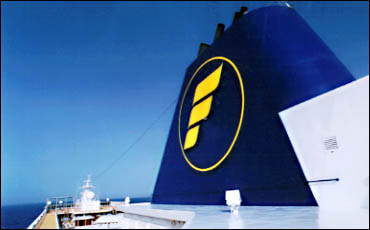 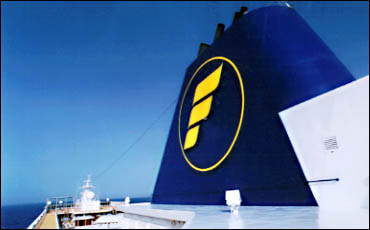 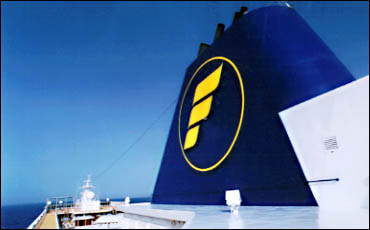 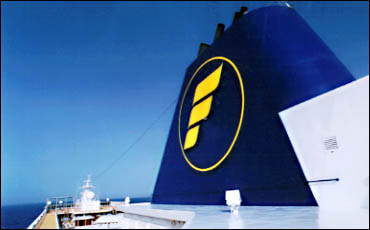 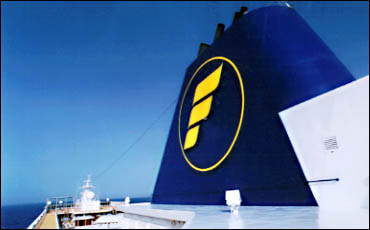 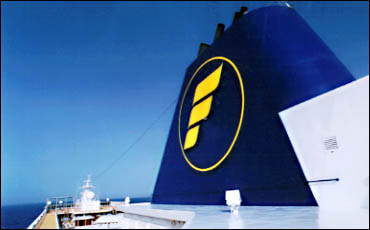 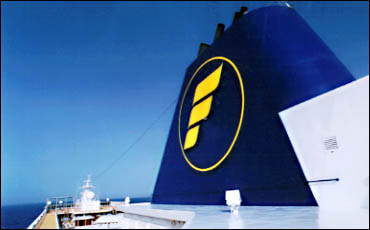 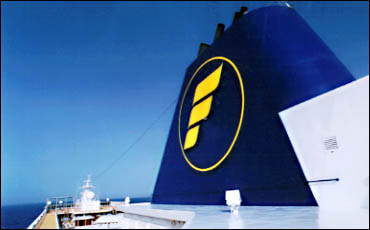 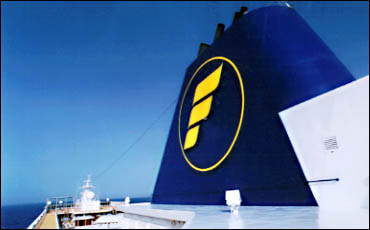 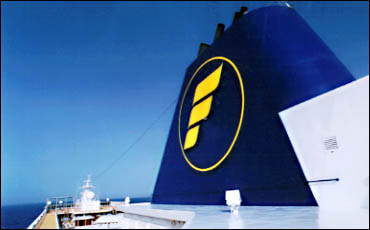 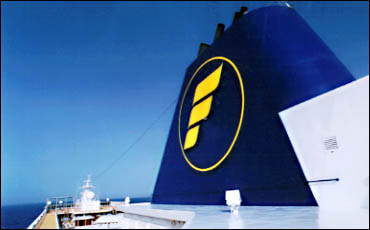 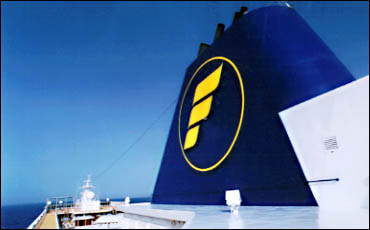 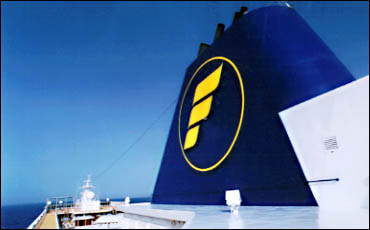 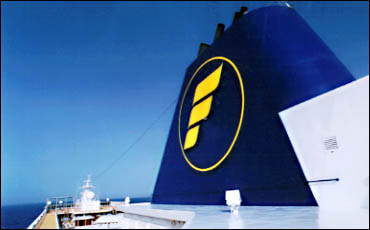 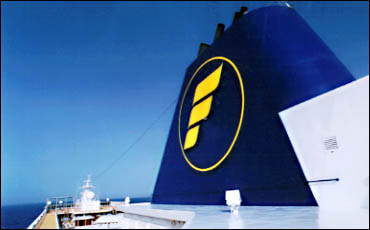 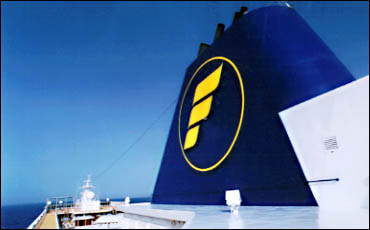 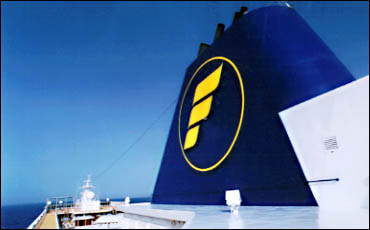 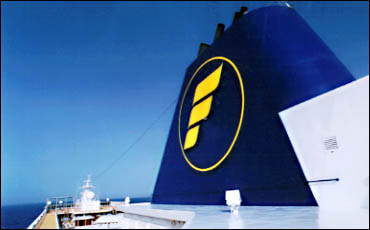 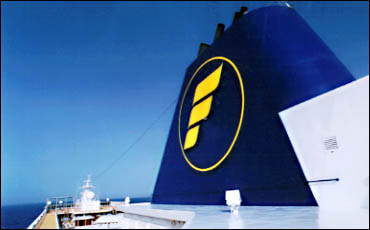 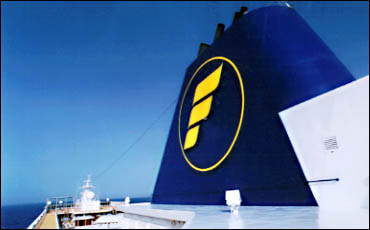 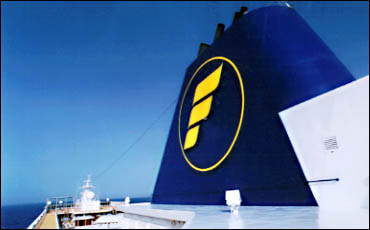 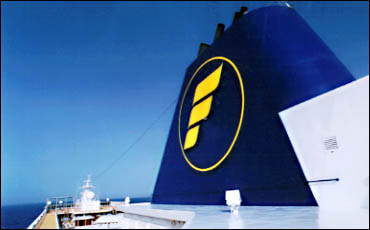 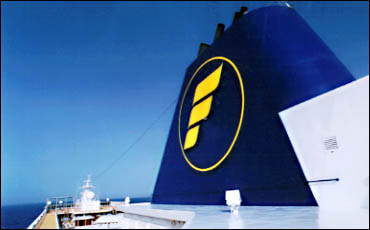 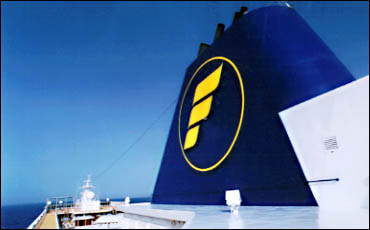 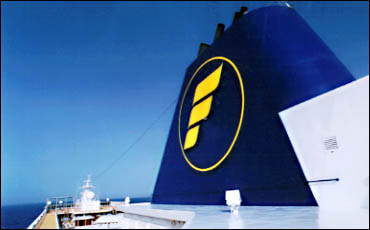 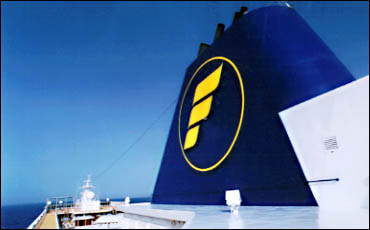 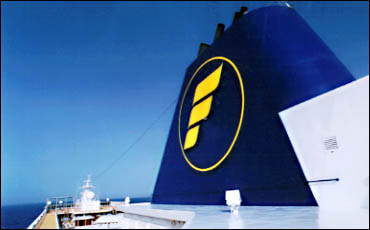 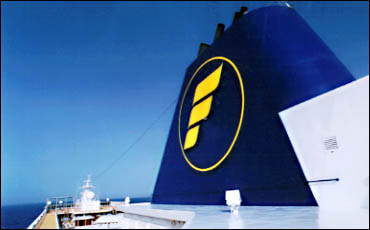 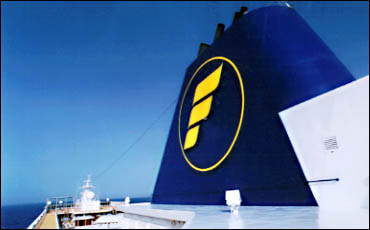 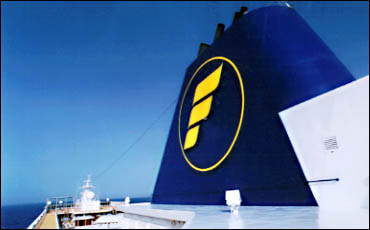 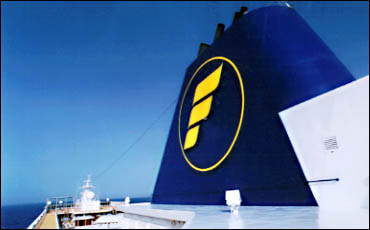 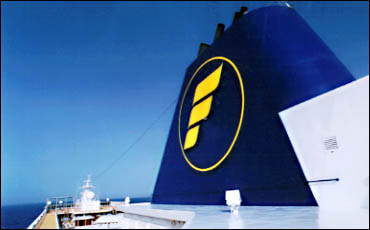 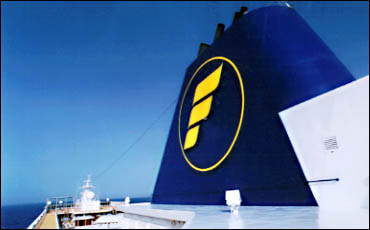 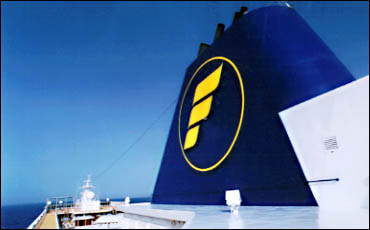 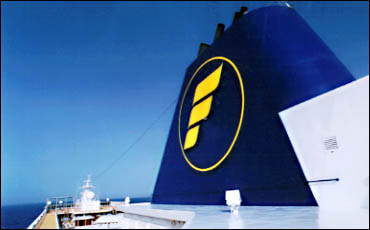 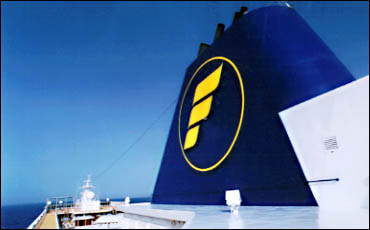 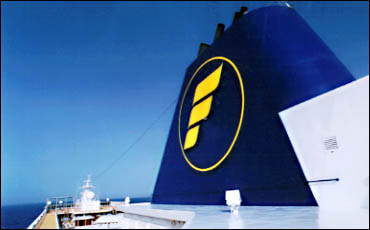 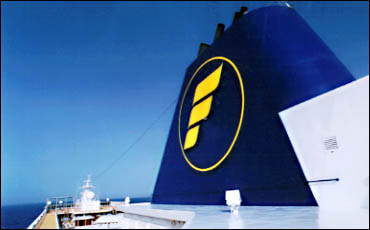 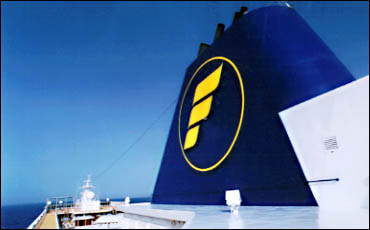 Introduction


Recueil des connaissances


Modélisation des connaissances



Représentation des connaissances
Ingénierie des connaissances
L’IC est une approche qui permet 
de recueillir et de structurer un raisonnement
Objectif:
 Formaliser la résolution de problèmes 
(démarche suivie par un ou plusieurs experts pour résoudre un problème)
Objet: 
Connaissance
Connaissance
La connaissance est une information ou une donnée utilisée dans un contexte donné
 Connaissance: savoir et savoir-faire
 Connaissance:  individuelle et collective
Historique
MYCIN (diagnostic médical) et ses dérivés, …
Prototypage rapide et Systèmes Expert de 1ère génération (70 - Fin 80)
Taxinomie de Problèmes et la classification heuristique de Clancey (85)
Recueil et Modélisation des connaissances - mi 80 
Ingénierie des connaissances (97)
Approches de recueil et de modélisation des connaissance (80-99)
Disciplines impliquées
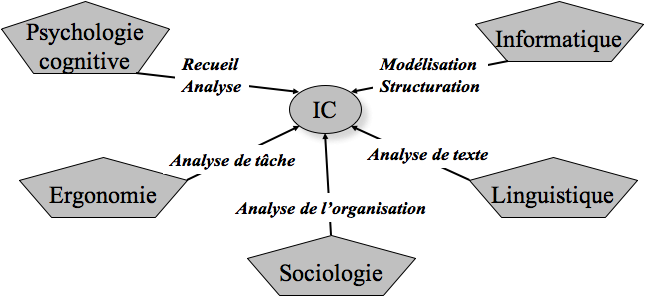 Démarche générale
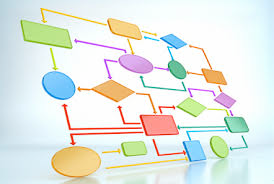 Modèle 
Conceptuel
Modélisation
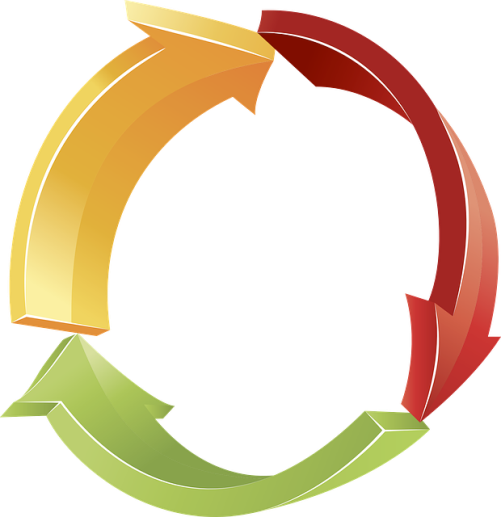 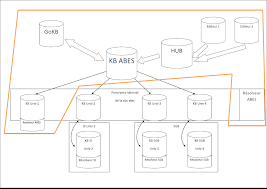 Implémentation
Recueil
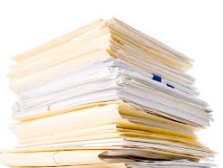 Experts
Documents
BD
Bases de 
Connaissances
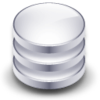 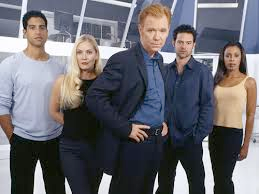 Validation
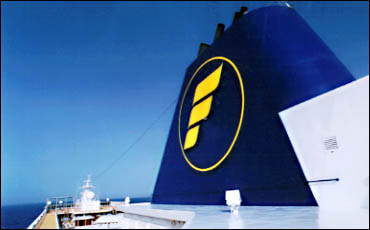 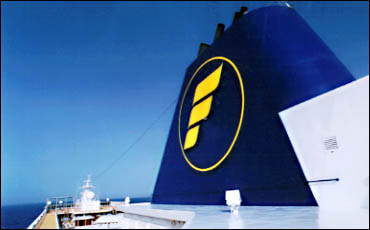 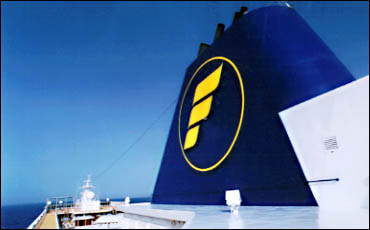 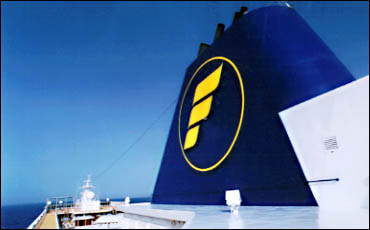 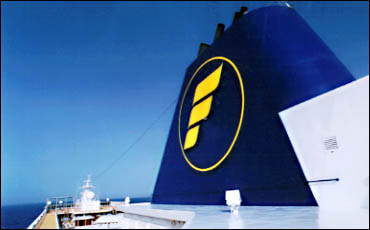 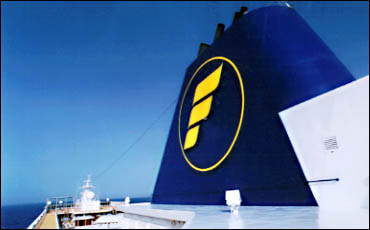 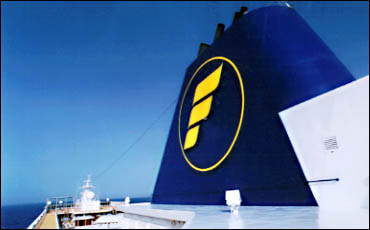 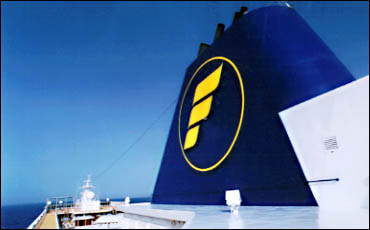 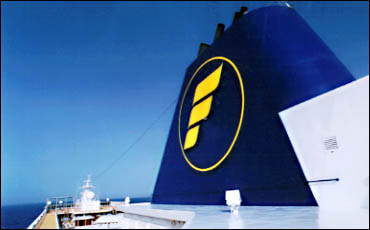 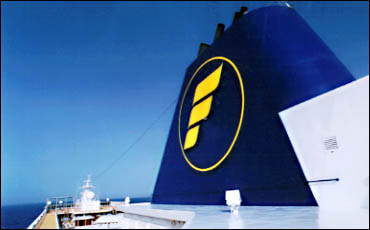 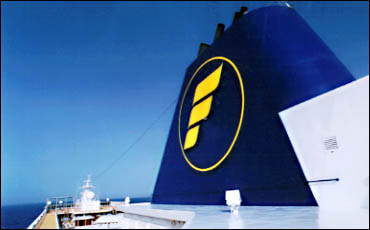 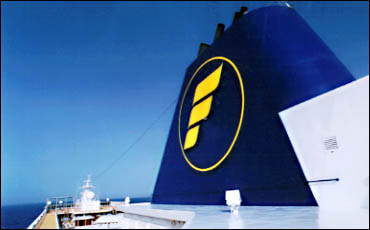 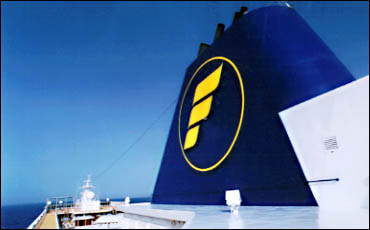 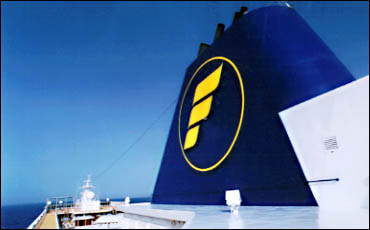 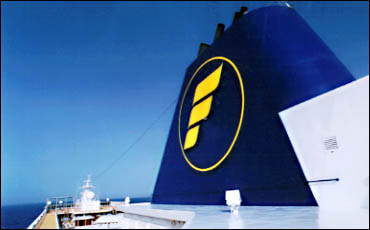 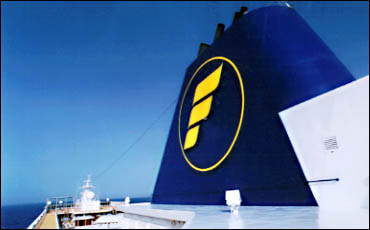 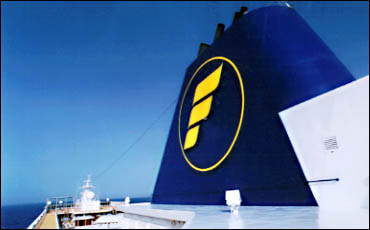 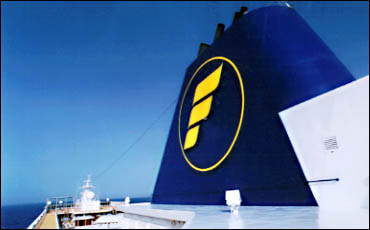 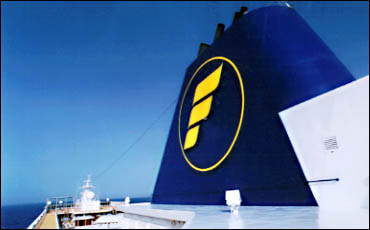 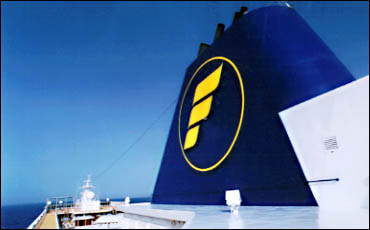 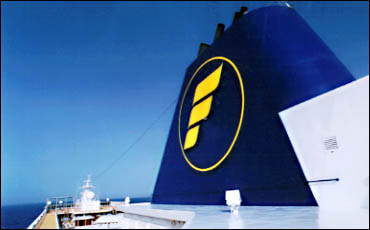 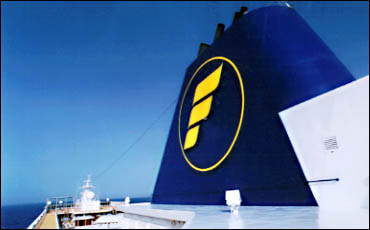 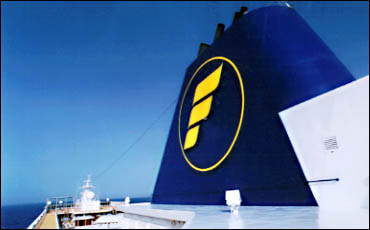 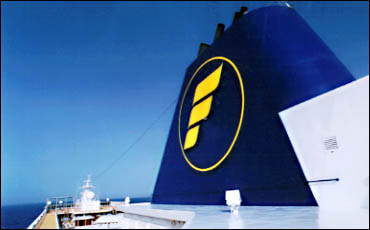 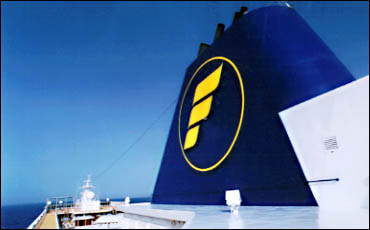 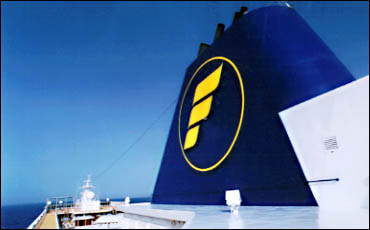 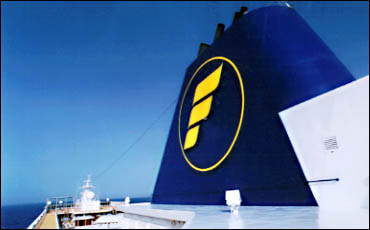 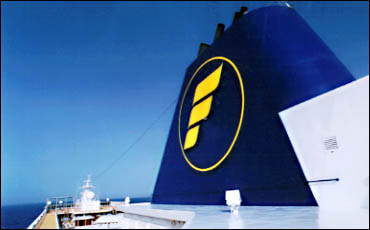 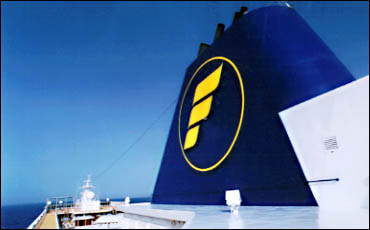 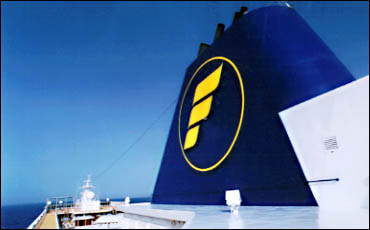 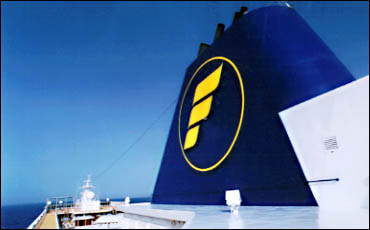 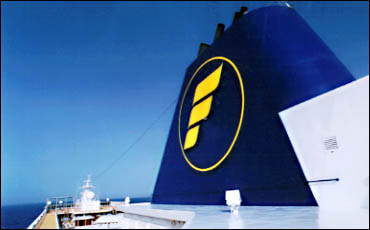 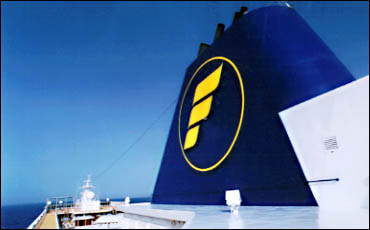 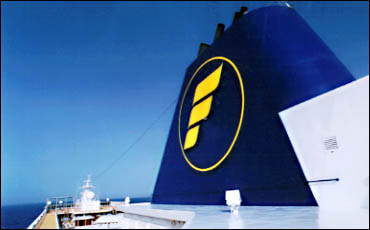 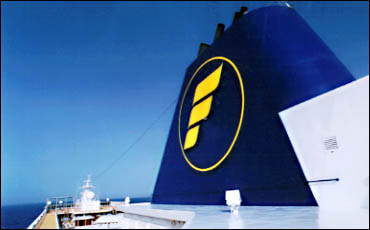 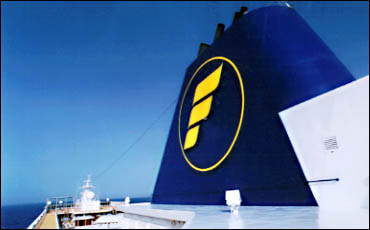 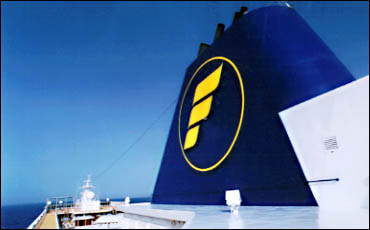 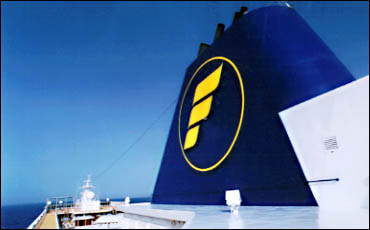 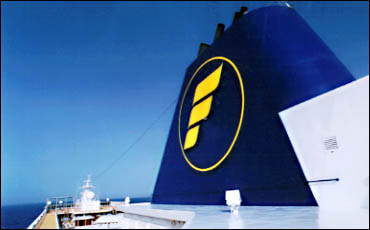 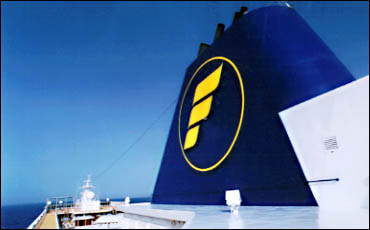 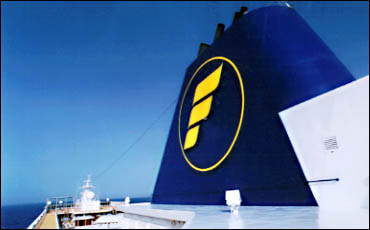 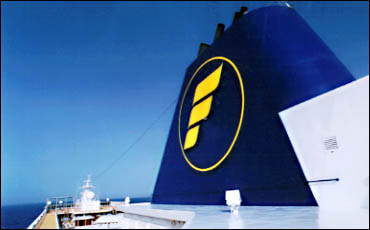 Introduction


Recueil des connaissances


Modélisation des connaissances



Représentation des connaissances
Démarche de recueil
Familiarisation avec l’activité
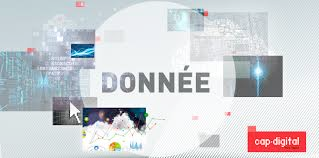 Identification des sources de connaissance
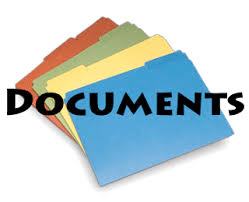 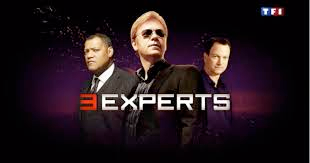 Recueil des connaissances
Technique de recueil : les entretiens
Entretien libre : Une question globale
Objectif : avoir une idée globale de l’activité 
Résultat: un schéma illustrant l’activité de A à Z
Entretien dirigé : Questionnaire
Objectif: Rendre explicite les règles, les actions, les stratégies, le matériel, les documents, etc. 
Résultat: Des réponses, des classifications, des données, etc. 
Enregistrement des entretiens, analyse et transcription
 Validation avec l’expert
Technique de recueil : l’observation de l’activité
Observation ergonomique de la tâche et de l’activité
Identification du contexte d’un problème
Observation d’une simulation de résolution d’un problème ou d’un problème réel, sans intervention. 
Demander à l’expert de réfléchir à voix haute si possible
Faire un entretien avec l’expert après coup afin de comprendre les éléments de réflexion, les raisons des actions, des décisions, etc. 
Enregistrement, notes et relevés d’informations pertinentes
Résultat: Protocoles verbalisés.
Technique de recueil :
 l’explicitation indirecte par classifications
Poids Lourds
Véhicule Léger
Classifications directe de problèmes, de stratégies, de règles, d’équipements, de produits, etc. 
 Grilles Répertoire (Kelly, 56)
Véhicule
Van
Camion
2 Roues
Voiture
Question:  Quels sont les types de ce produit
Poids supérieur à 1 tonne
Multi-usages
Question:  Quelles sont les caractéristiques du produit
Poids inférieur à 1 tonne
Question:  Quels sont les types de ce produit
11
Cartes de Termes
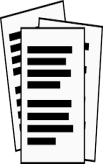 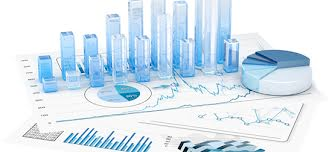 Connaissances
Connaissances
Parseur
 linguistique
Technique de recueil : extraction à partir de textes ou données
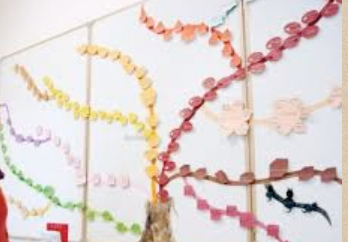 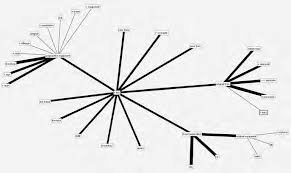 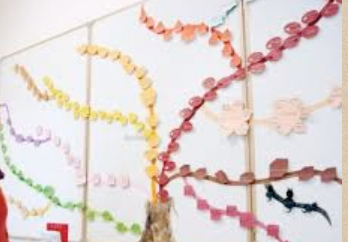 TextMining
DataMining
Documents 
produits dans l’activité
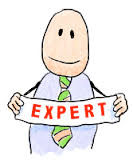 Outils statistiques
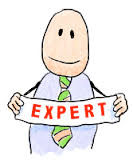 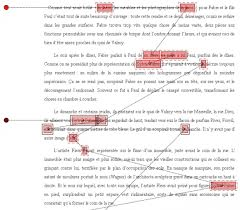 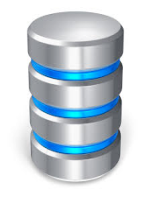 Base de Données
produites dans l’activité
12
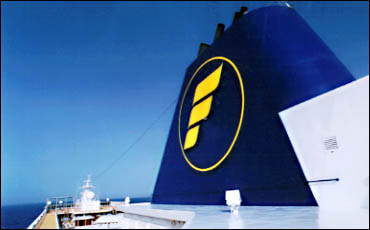 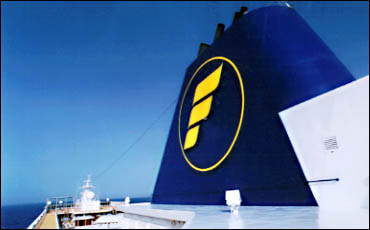 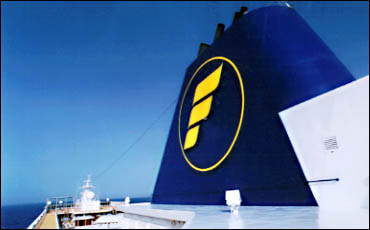 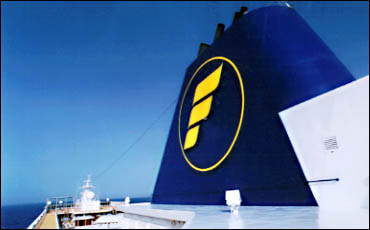 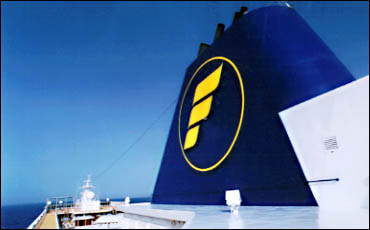 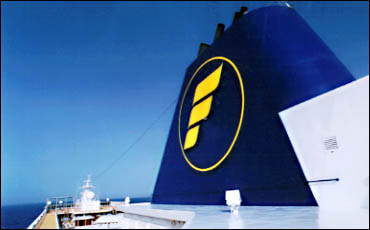 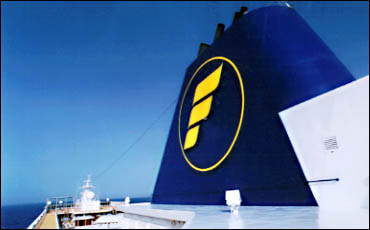 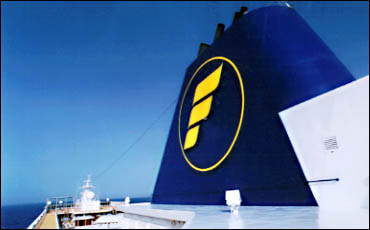 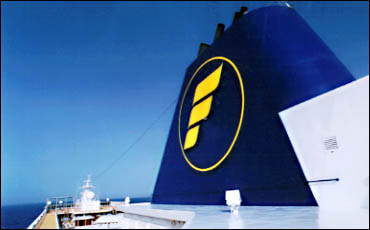 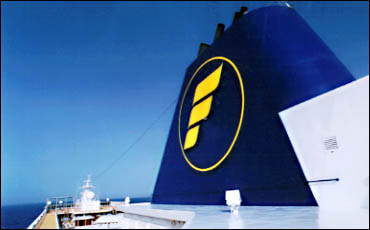 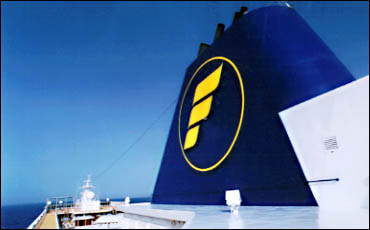 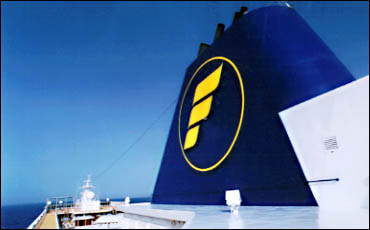 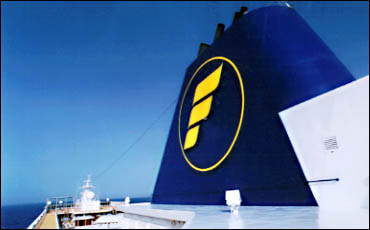 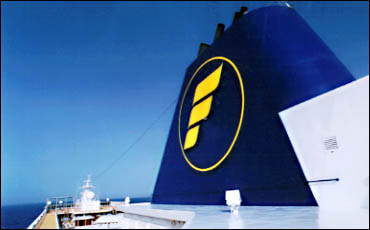 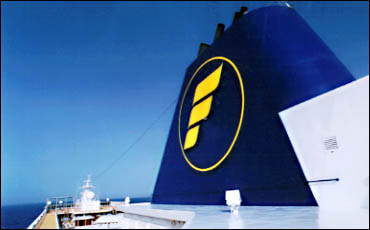 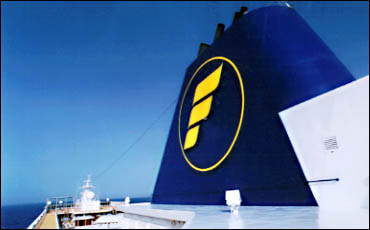 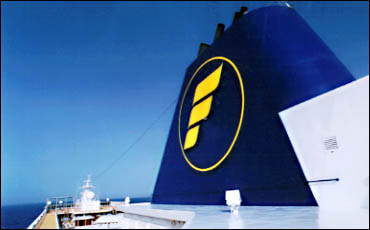 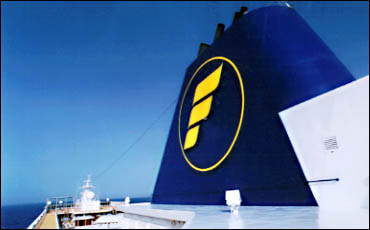 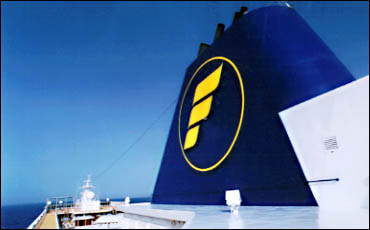 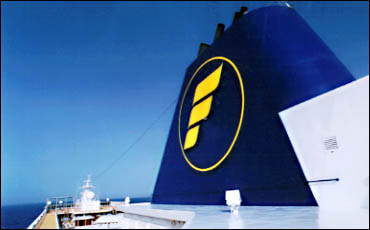 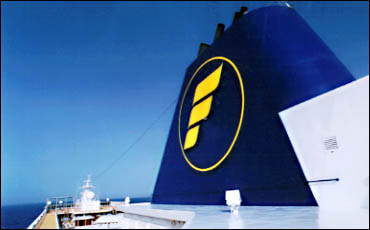 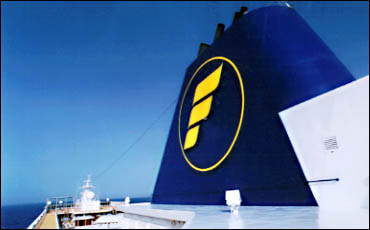 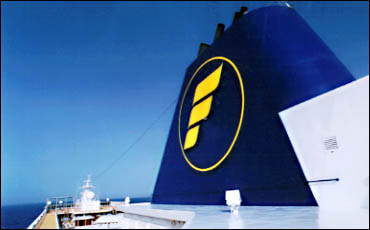 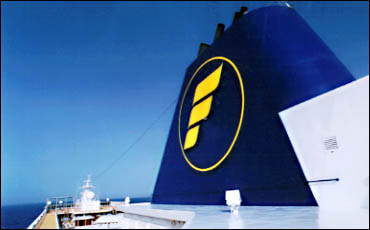 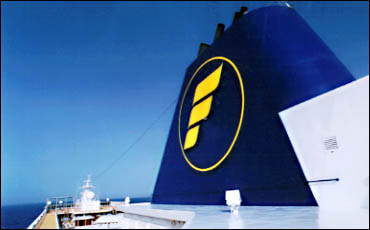 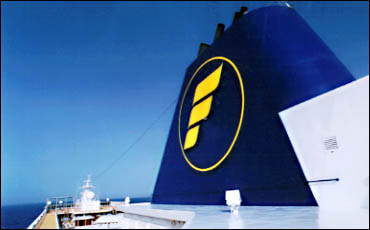 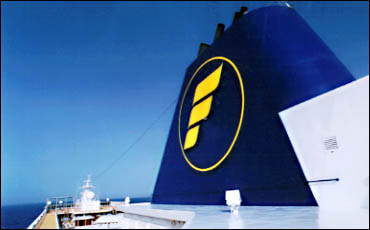 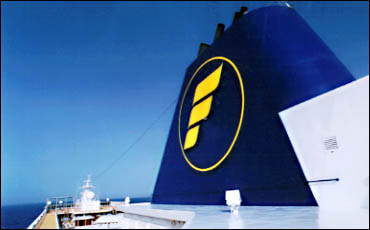 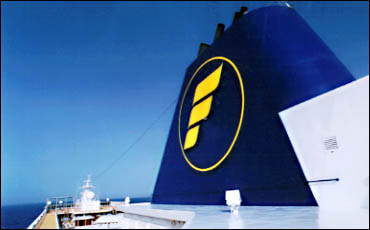 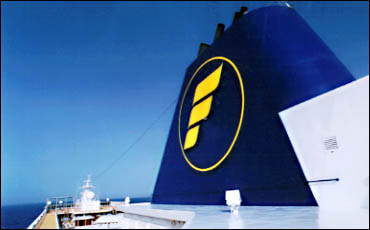 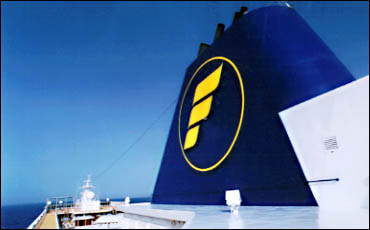 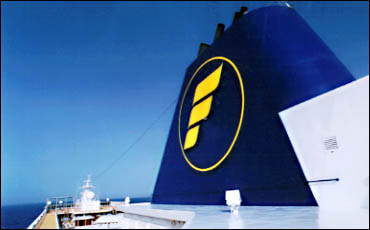 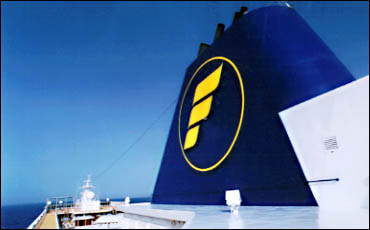 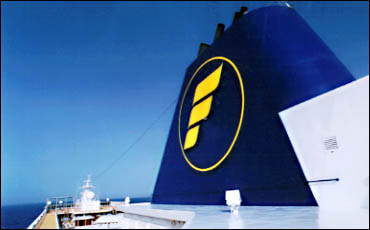 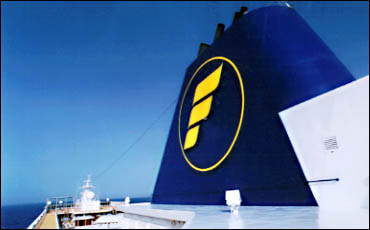 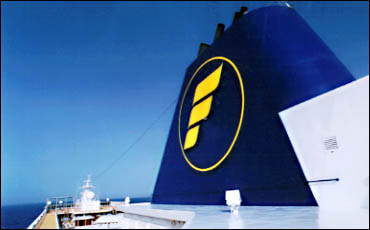 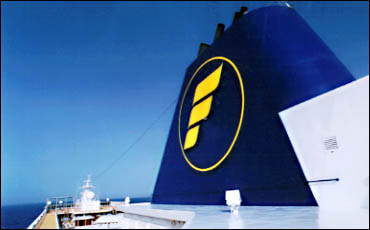 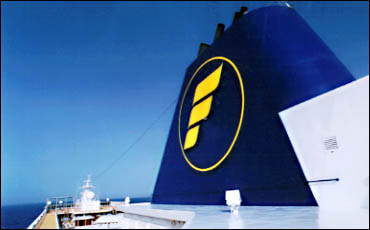 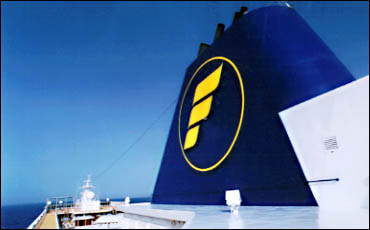 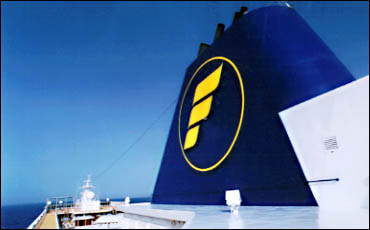 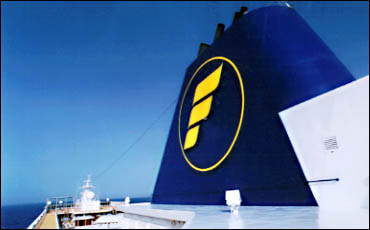 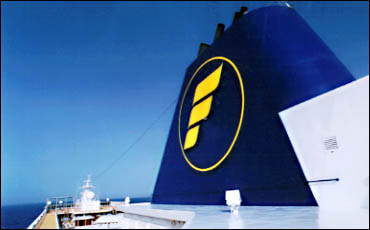 Introduction


Recueil des connaissances


Modélisation des connaissances



Représentation des connaissances
Démarche globale
Modélisation : Analyse et Structuration afin de définir un modèle Conceptuel


Modèle Conceptuel : Cadre sémantique partagé par des utilisateurs (i.e. d’un programme informatique)  et des concepteurs qui leur permet de communiquer
Modèle Conceptuel
Validation
Modélisation
Protocoles
Entretiens Transcrits
Documents
Modèle conceptuel
Dans un Modèle Conceptuel les rôles de connaissances utilisées dans une résolution de problèmes sont rendus explicites. Il est au niveau rationnel. (Knowledge Level [Newell,1982])
Niveau de connaissances (Knowledge Level)
Agent rationnel:
Corps
Actions
Lois de conduite
Codification
Niveau symbolique
Code
Dans un Modèle Conceptuel, on distingue deux types de connaissances:
modélisation du domaine
modélisation du raisonnement
Un exemple :CML (Conceptuel Modeling Language)
UTT
Exemple de description d’une tâche
Task Diagnostic
Task-Definition
Goal: Diagnostic d’une panne
 Specif: permet d’établir un diagnostic à partir d ’un ensemble de symptômes …
Input: Observations, Heuristiques
Output: Diagnostic
End-Definition
Task Diagnostic
Task-Body
Type: Composite
 Sub-tasks: Détection de symptômes, Génération d ’hypothèses, Discrimination d ’hypothèses
Control-structure: 
Détection de symptômes (Observations -> Observations anormales, Observations normales)
Génération d ’hypothèses (Observations anormales, Observations normales, Heuristiques -> Hypothèses)
While Hypothèses non vérifiées do
Discrimination d ’hypothèses (Hypothèses, Observation additionnelles -> diagnostic)
End-Body
UTT
Exemple de description d’une inférence
Inference Tester
Operation-type : « forward »
Input Roles: 
Hypothèse (Panne-moteur)
Observations additionnelles (Tests Bruits, Tests huile, …)
Output Roles: 
Résultats Tests (Bruit=52Dc, Min<Huile<Max, ...)
Spec: Faire des tests pour vérifier l’hypothèse de la panne
End-Inference Tester
Exemple de description d’un concept
Concept moteur
Definition: le moteur du véhicule ,...
Sub-type-of: 
Properties: 
énergie : Char
nb-cylindres : Integer
End-Concept moteur
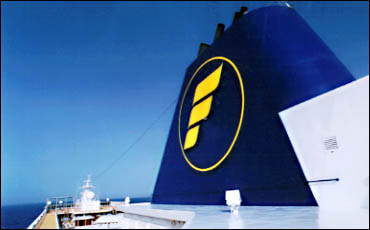 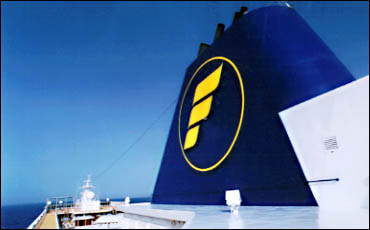 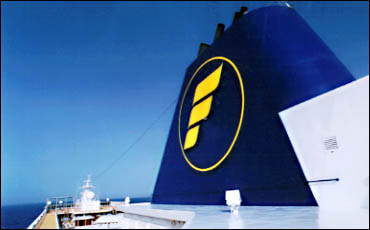 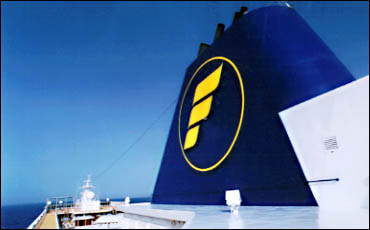 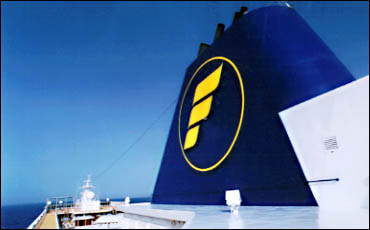 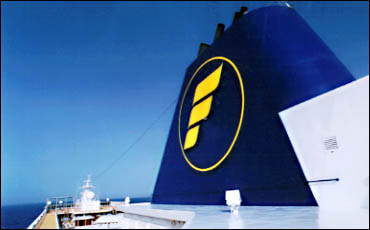 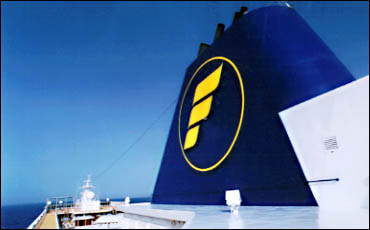 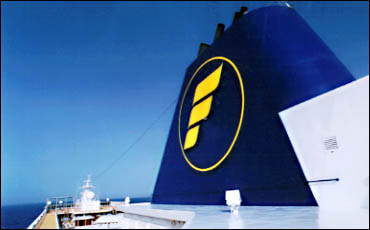 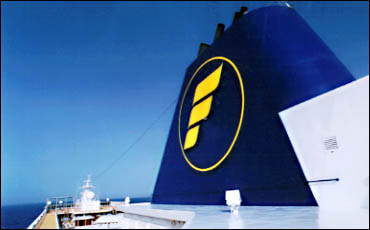 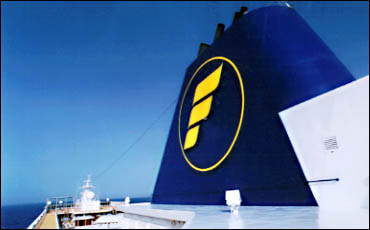 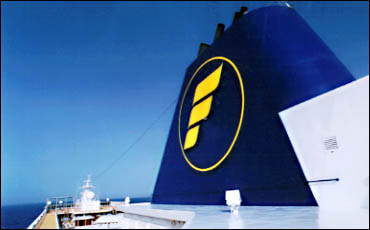 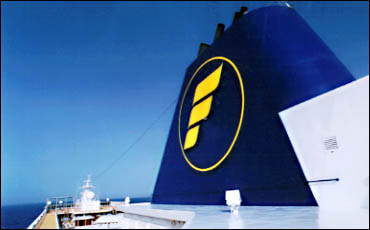 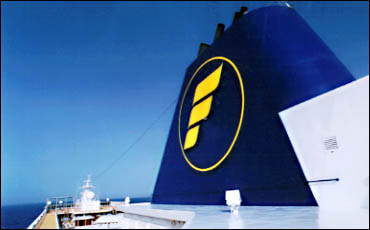 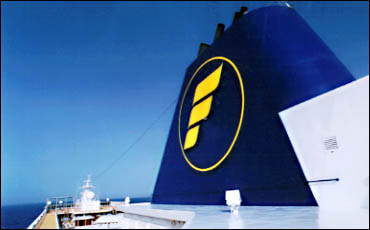 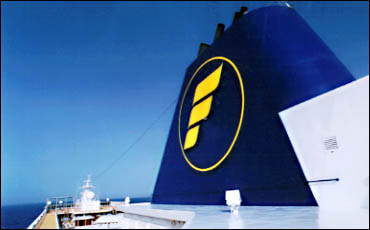 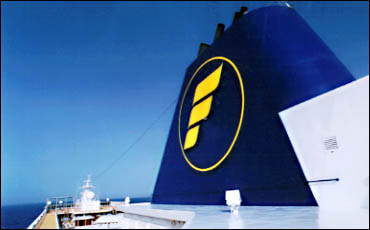 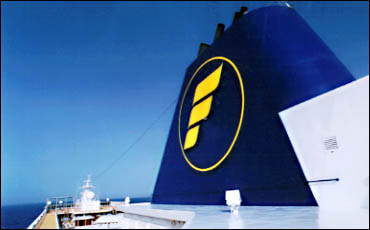 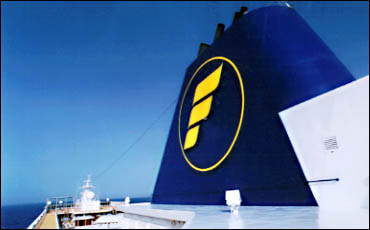 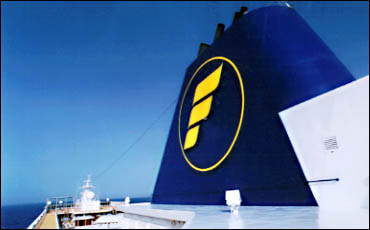 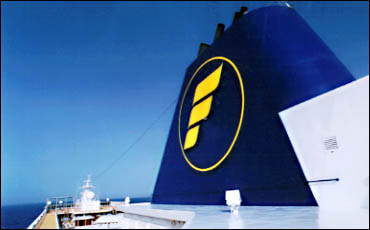 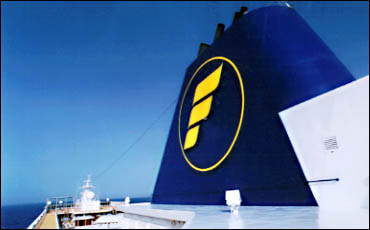 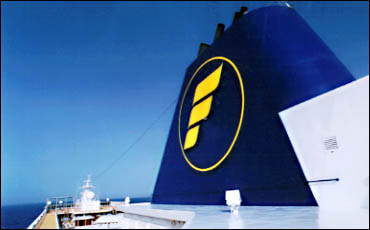 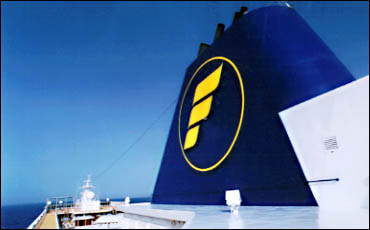 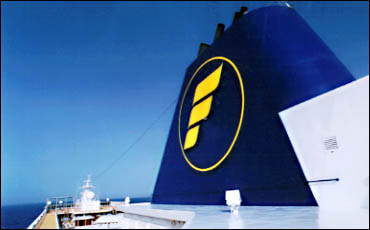 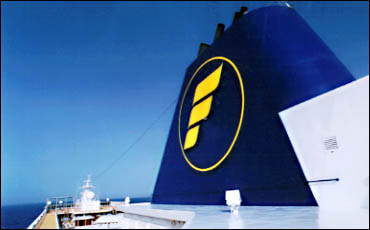 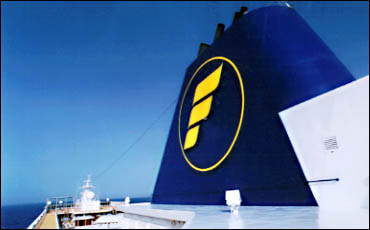 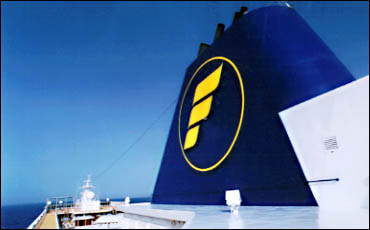 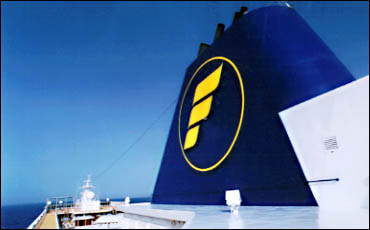 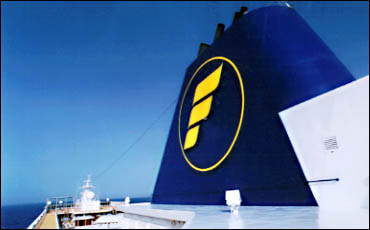 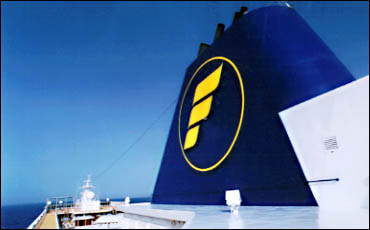 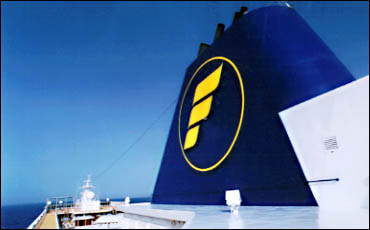 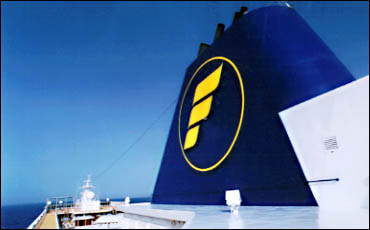 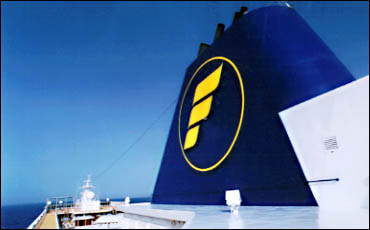 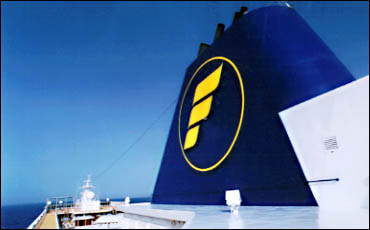 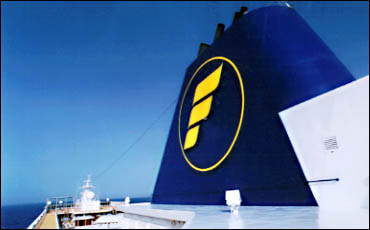 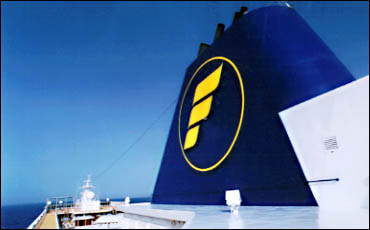 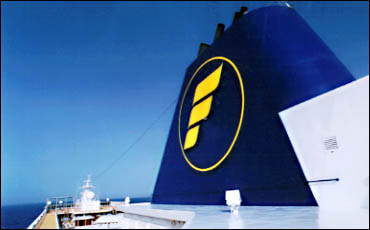 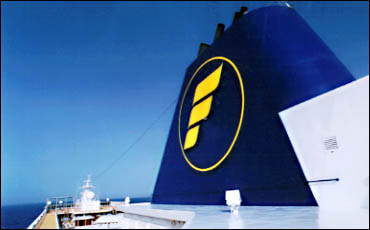 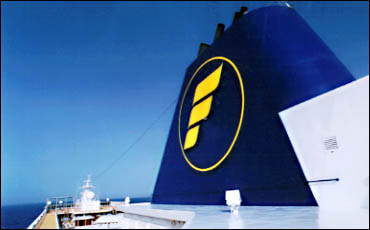 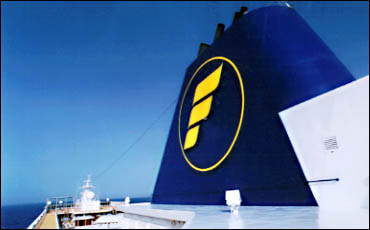 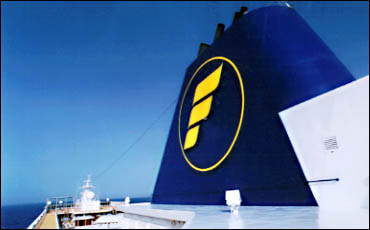 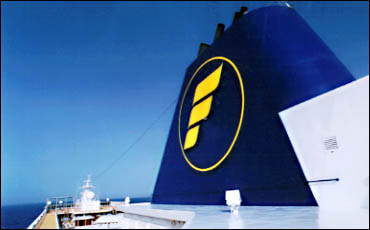 Introduction


Recueil des connaissances


Modélisation des connaissances



Représentation des connaissances
Exemple 1 : Frame, Classe, Objet
Structure de donnée permettant de représenter une situation d’une manière déclarative [Rich, 87]
Frame : Classe d’objets 
Attributs (Slots) 
Facettes : condition sur valeur
Valeur
Fonctions élémentaires (création, instanciation, suppression, accès, etc.)
Carré
Forme
Couleur
Longueur des côtés
Valeur
Valeur
Si effacé
Si besoin
Si connu
Polygone
Rectangle
Vert
Blanc
Demander la longueur
Calculer la surface
mammifère
véhicule
Exemple 2 : Réseau Sémantique
est-un
est-un
Un réseau sémantique est un formalisme représentant un domaine suivant un réseau de nœuds et d’arcs.
  Un réseau sémantique est formé de :
Nœud : objet, concept, élément
Arc : relation (nommé)
possède
instance
homme
Jean
voiture
Jean a une voiture et un chapeau rouge
couleur
possède
couleur
chapeau
rouge
En logique Propositionnelle: 
x; (x est-un homme et x=Jean) et [ (x possède voiture) et (voiture couleur rouge)]
 et [(x possède chapeau) et (chapeau couleur rouge)]
Exemple 3 : Graphe conceptuel (Sowa)
Les Graphes Conceptuels sont un formalisme de représentation proche du réseau sémantique. 
Graphe conceptuel:
Support : Hiérarchies de types de concepts et de types de relations
Graphes : Concept, relations 
Fonctions spécifiques : projection, généralisation, jointure, etc.
Agent
Personne : Paul
Accident grave : X
Route : RN10
Conduit
Localisation
Véhicule : Renault Mégane
Exemple 4 : Représentation multi-expertise : Point de vue
Un point de vue est une représentation de la perception d’une personne ou d’un groupe de personnes [Ribière, 99]
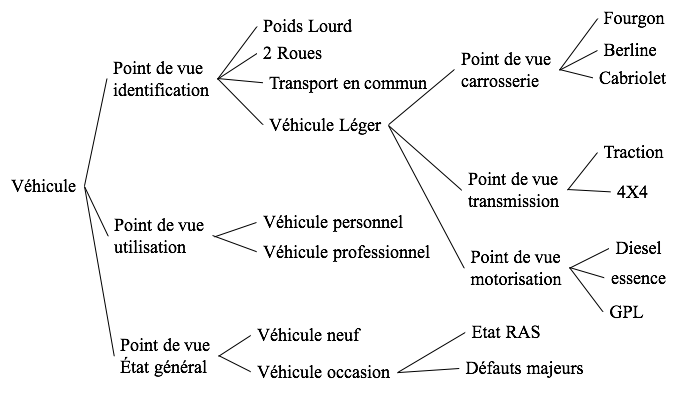 Exemple 5 : Ontologie (Fensel)
Une ontologie est une représentation de concepts dans un domaine. 
Elle est représentée par:
Un arbre de concept (avec la relation est-un)
Des graphes mettant en relation les concepts (tout type de relation sauf est-un)
Il existe plusieurs niveaux d’ontologies:
Générique 
Spécifique à un domaine 
D’application: relative à une application dans un domaine donné
Ex : Ontologie d’Application
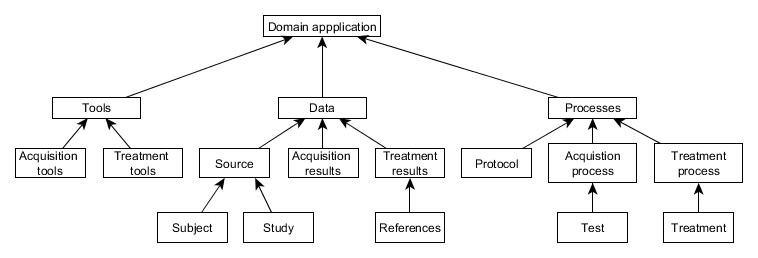 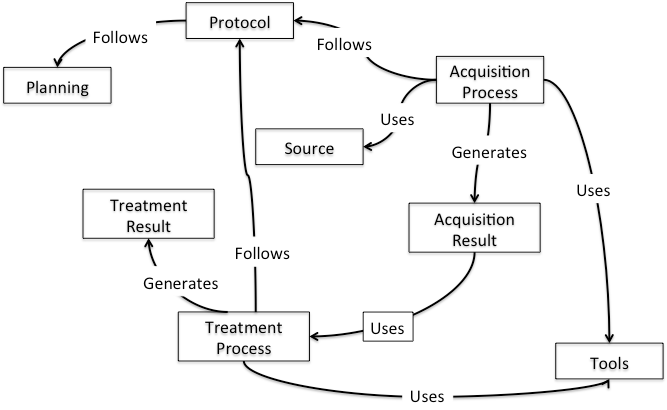 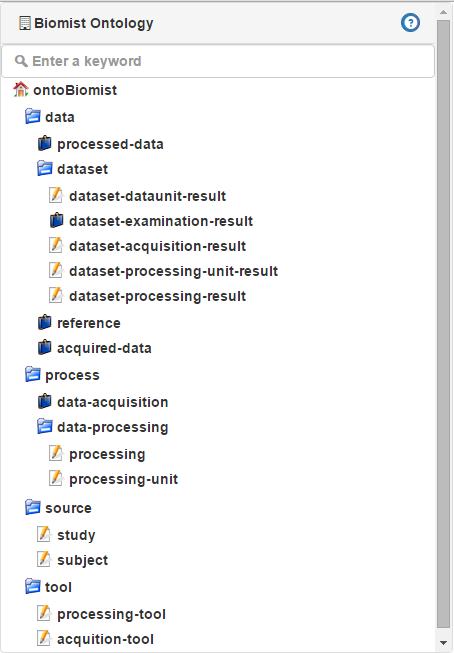 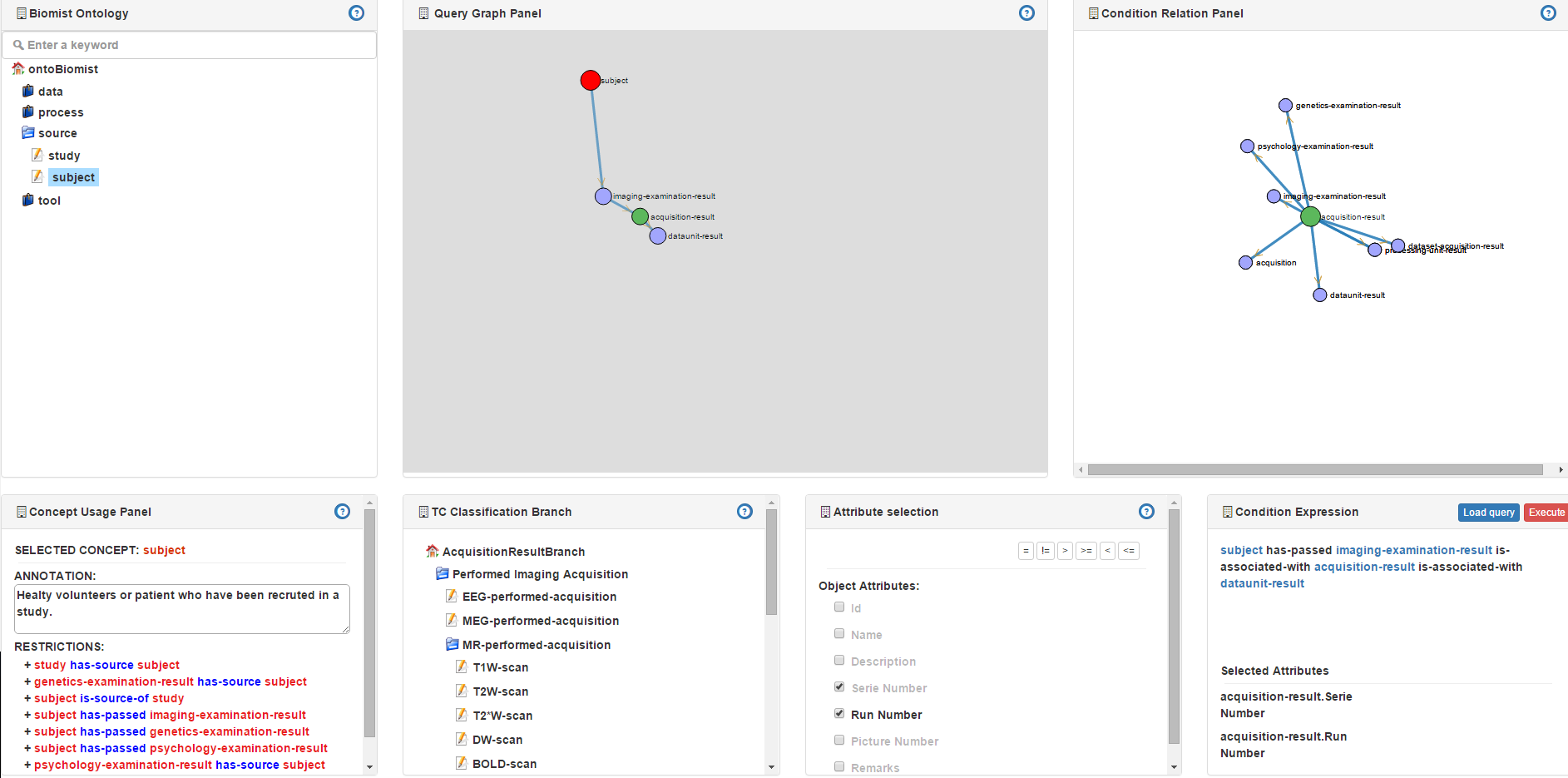 Exploitation de l’ontologie
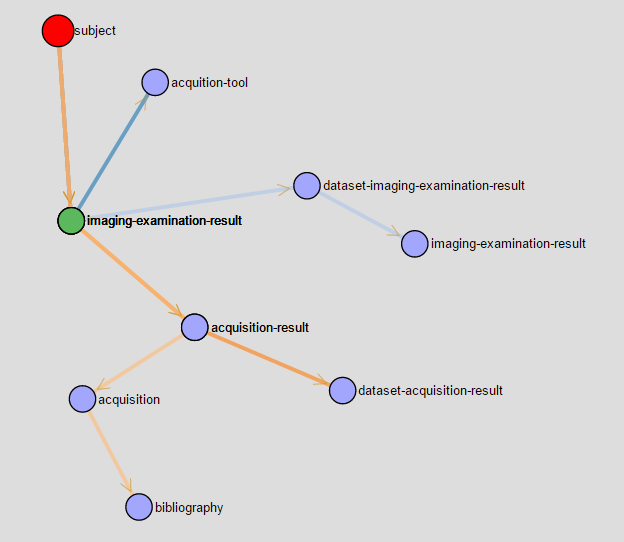 Représentation des connaissances d’une expertise
Guide sémantique pour la recherche d’information : Web sémantique
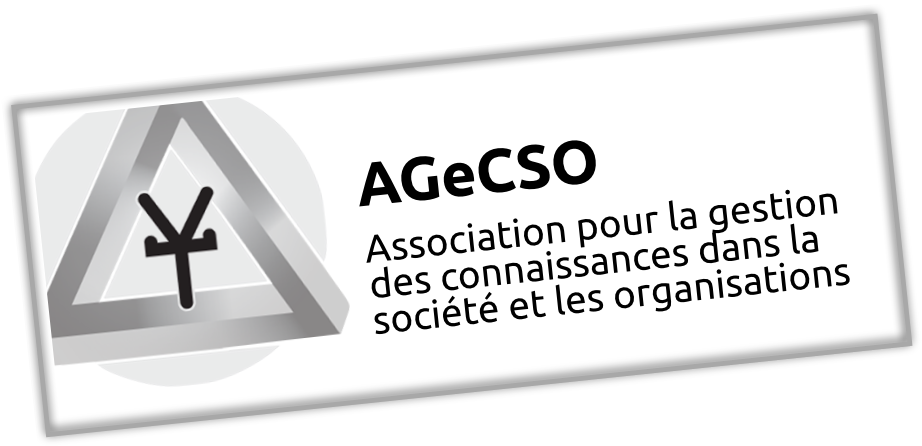 Projet BourbaKeM

Elément n° 12:

L’ingénierie des connaissances
Merci pour votre attention